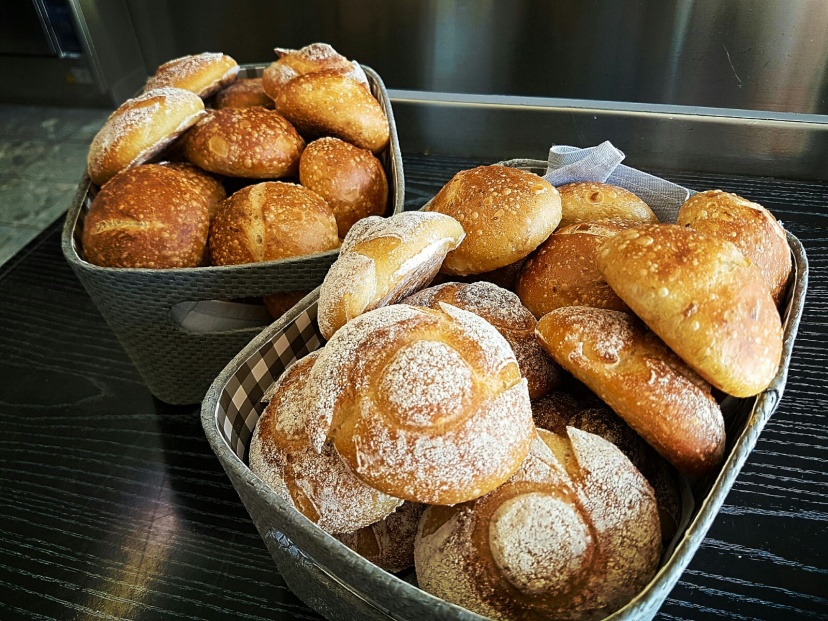 Planification de la production et des processus
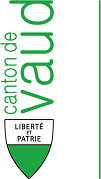 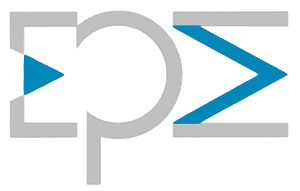 STOKY Martial
Consigne de travail
Vous êtes au garde manger et devez préparer un buffet de sandwich
Déterminez le moyen de diviser par 2 le temps de travail
10 x mini baguette avec du salami
10 x délices au roastbeef
10 x ballon paysan viande séché
Travail à améliorer